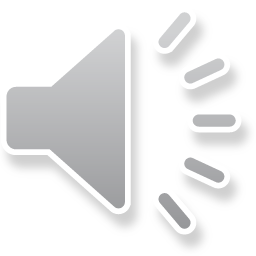 Year 3
English
Lesson 4 – understanding verb groups and verb tense
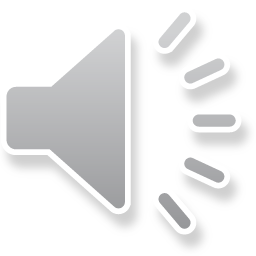 You will need
A pencil and paper.
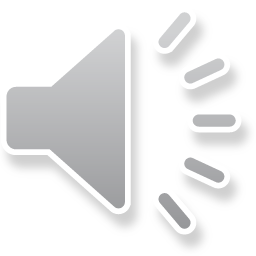 Learning intention
To learn about verb groups and verb tense.
Let’s remember – what is a verb?
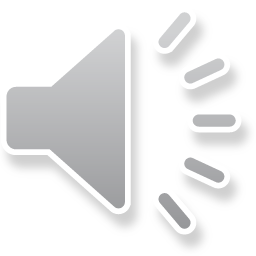 A verb is a word that can tell us what is happening or what something is or has.   
Four types of verbs:
action or doing verbs
saying verbs
thinking, sensing or feeling verbs
relating verbs.
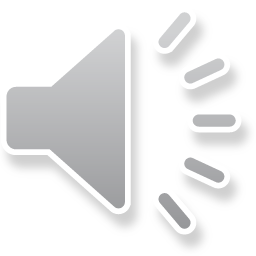 Verb groups
When a relating verb is with a main verb it is called a verb group. 

For example:

He is skipping.
She has slept.
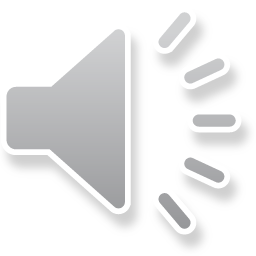 Tense
Tense helps us know whether something has:
already happened (past)
is happening right now (present)
will happen later (future). 

Verbs and verb groups tell us the tense.
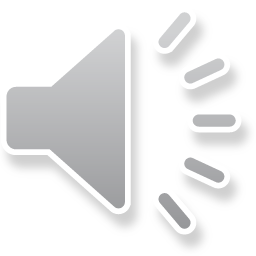 Example 1
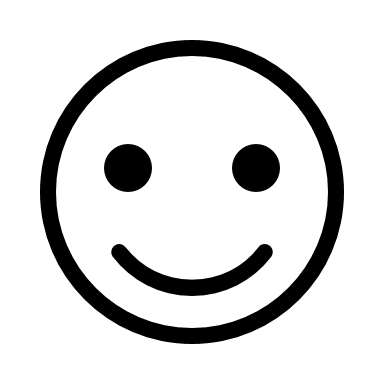 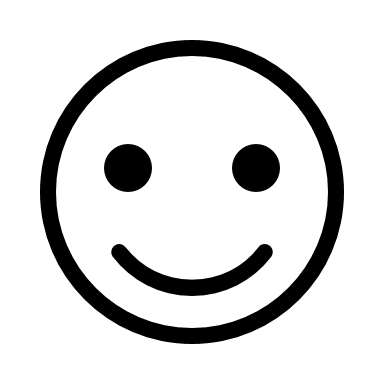 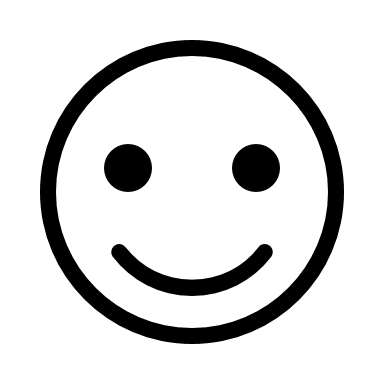 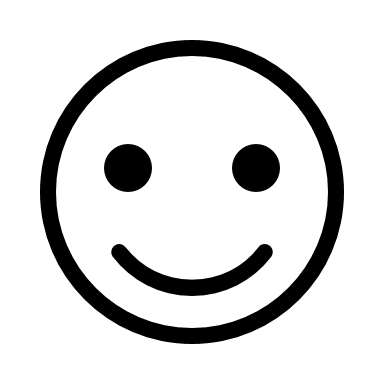 Singular (one person or thing)
Plural (more than one person or thing)
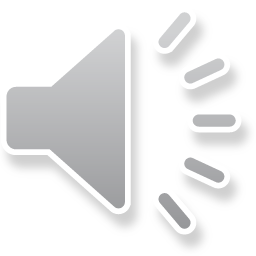 Example 2
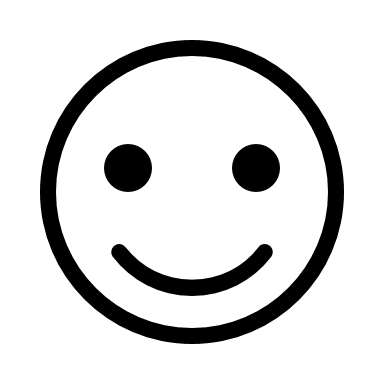 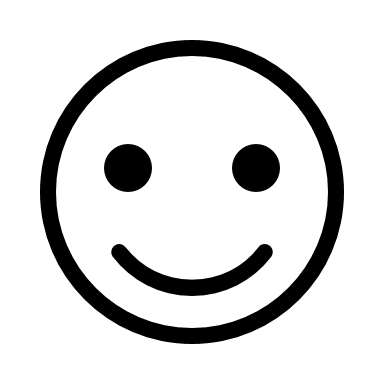 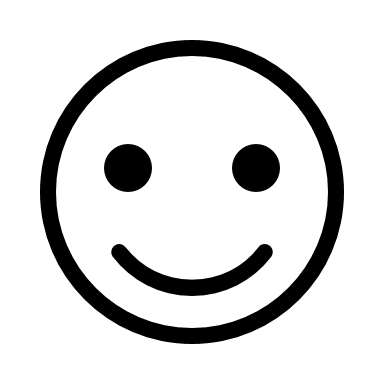 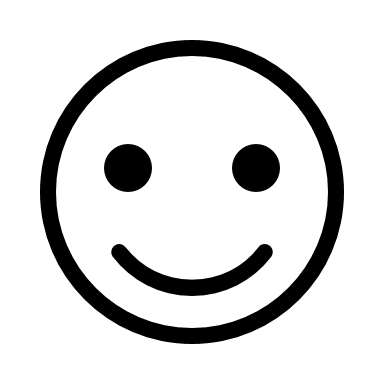 Plural (more than one person or thing)
Singular (one person or thing)
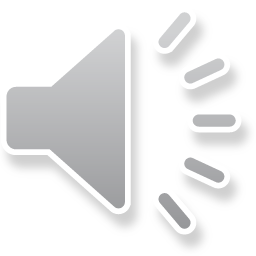 Example 3
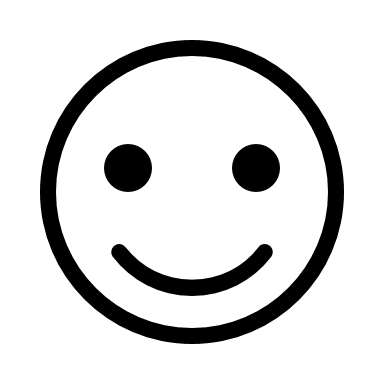 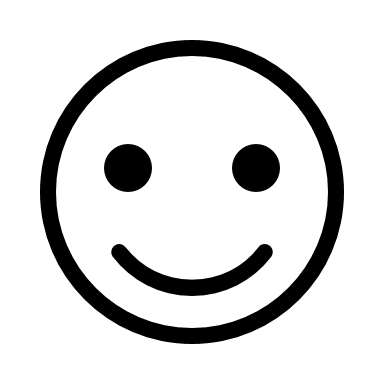 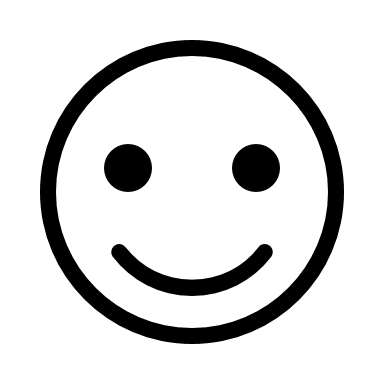 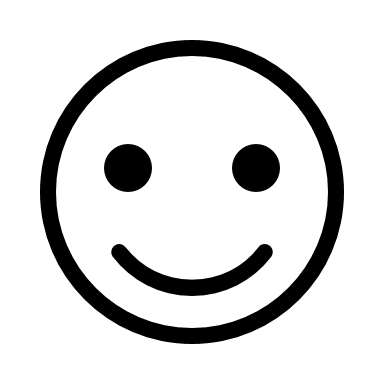 Singular (one person or thing)
Plural (more than one person or thing)
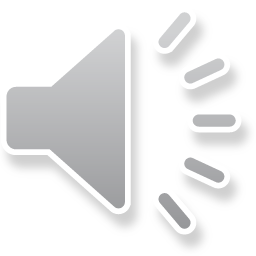 In the sentence
I played with my Lego.

What is the verb?
What is the tense? 
How do you know?
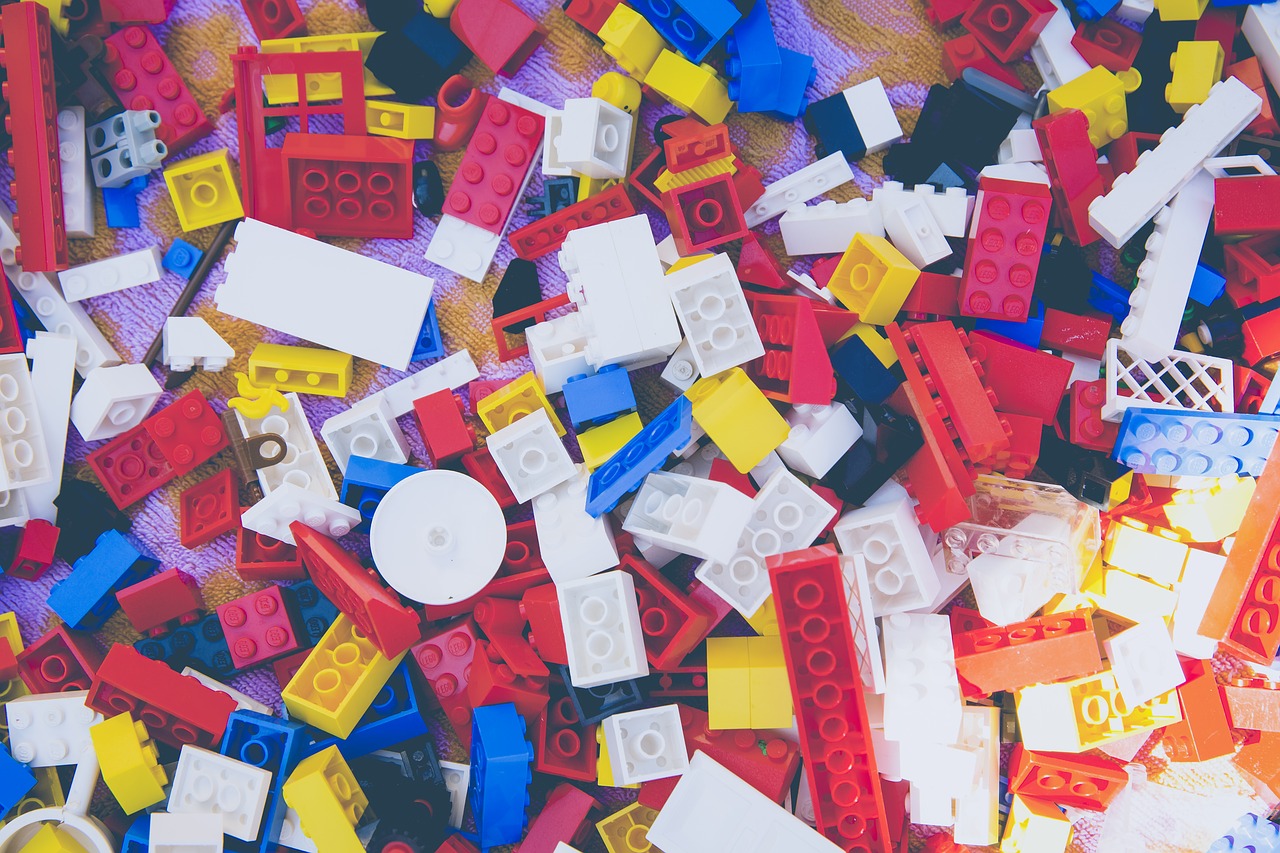 Source: Pixabay
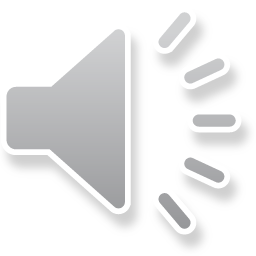 Answer
I played with my Lego.


The verb played tells us that this happened in the past.
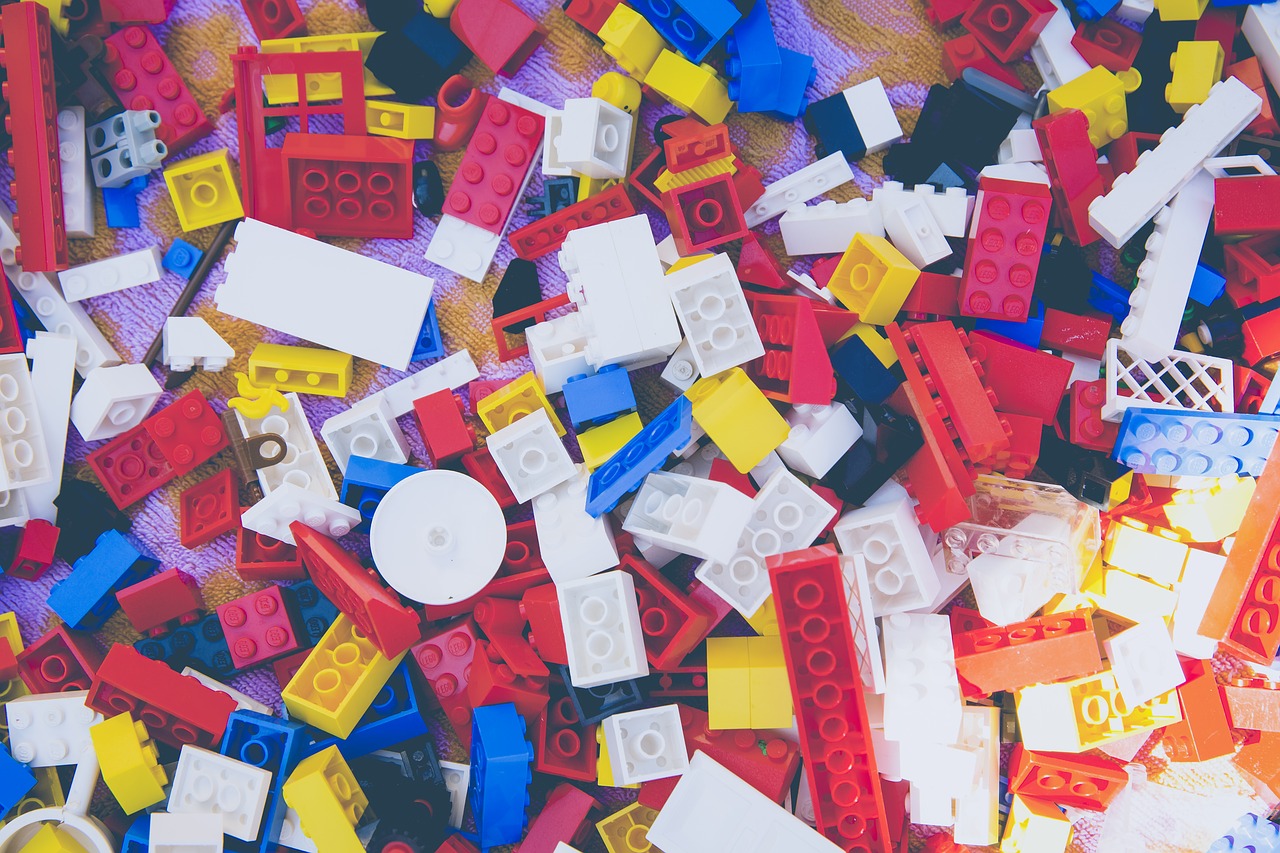 Source: Pixabay
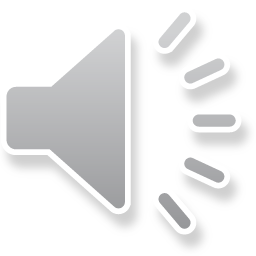 In the sentence
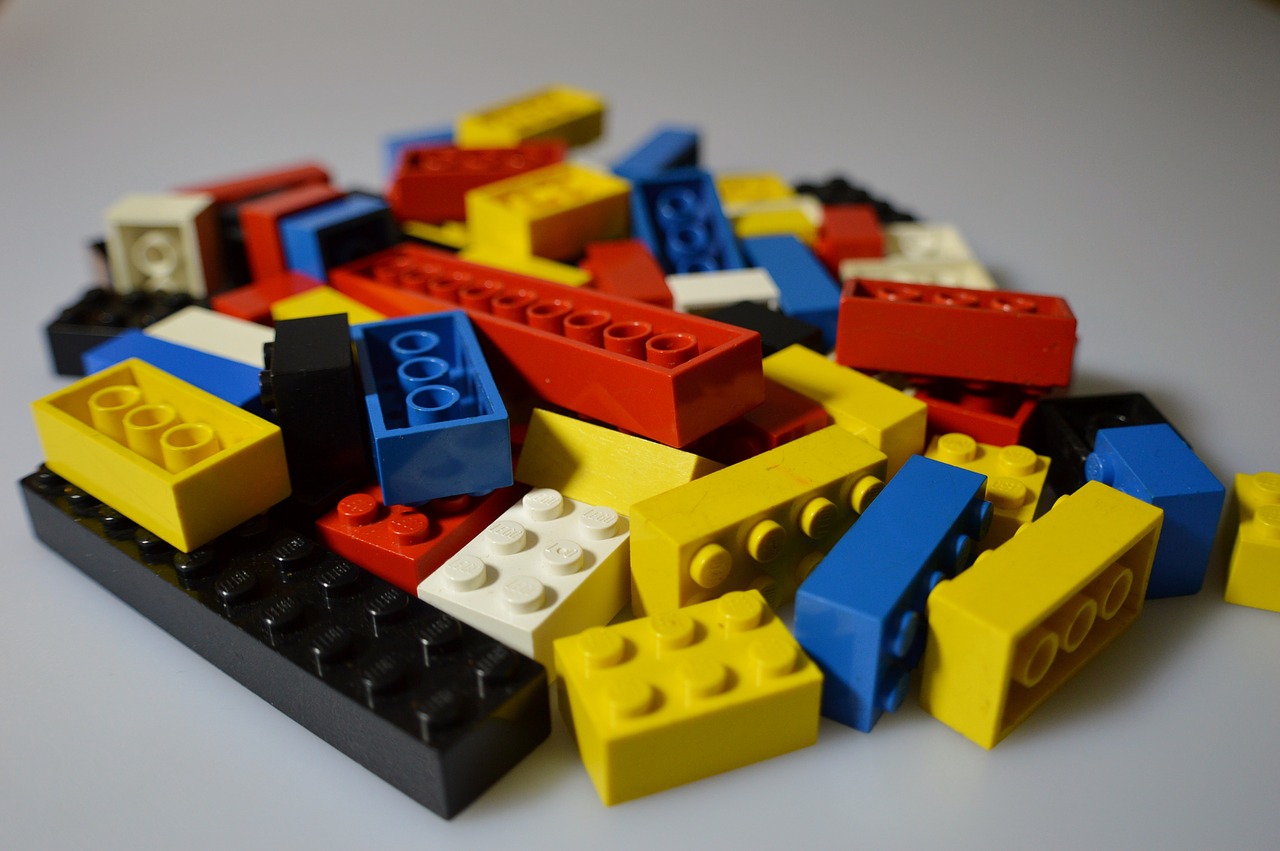 I am playing with my Lego.

What is the verb group?
What is the tense? 
How do you know?
Source: Pixabay
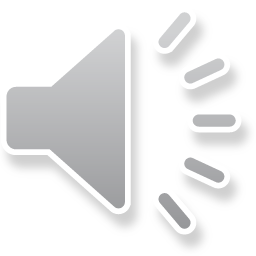 Answer
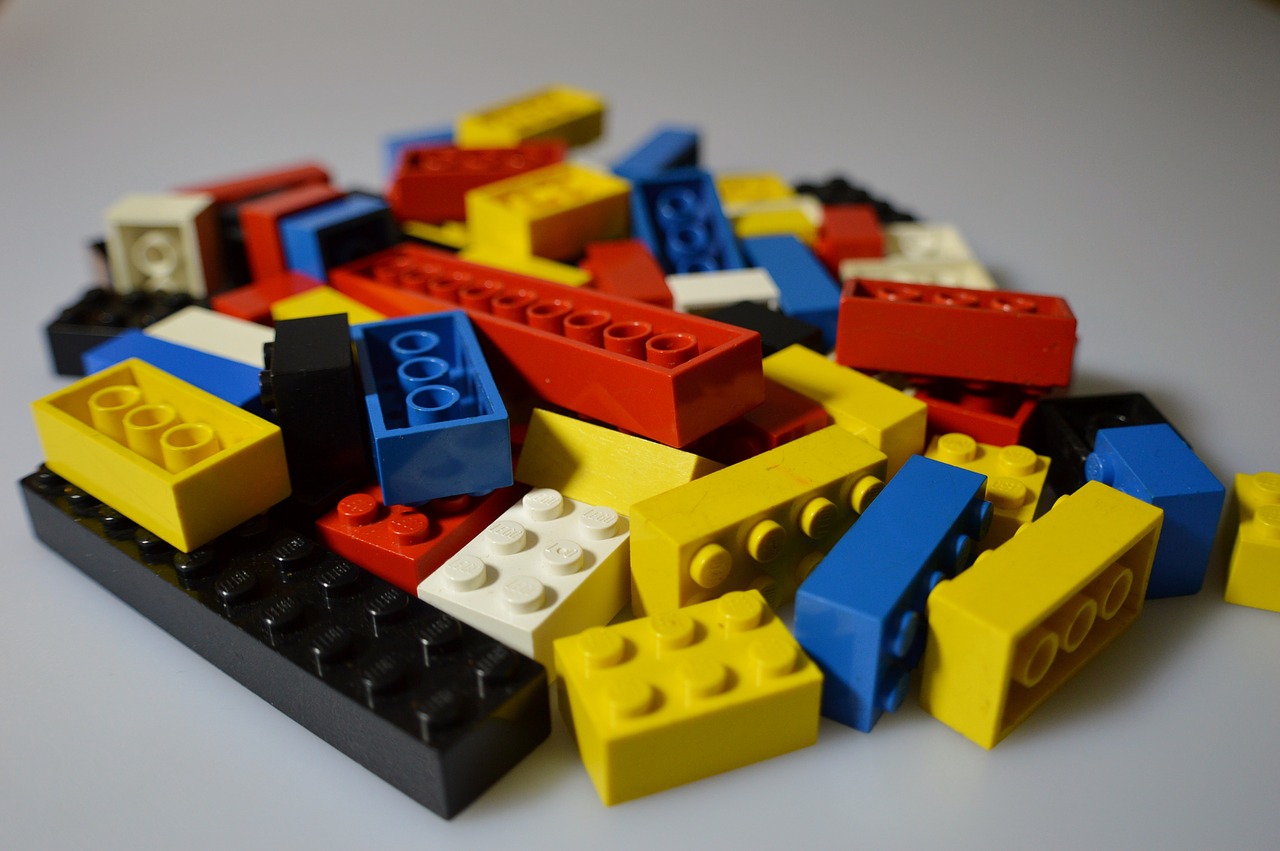 I am playing with my Lego.


The verb group am playing tells us that this is happening in the present.
Source: Pixabay
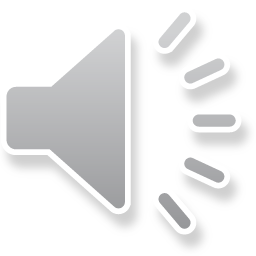 In the sentence
I will play with my Lego.

What is the verb group?
What is the tense? 
How do you know?
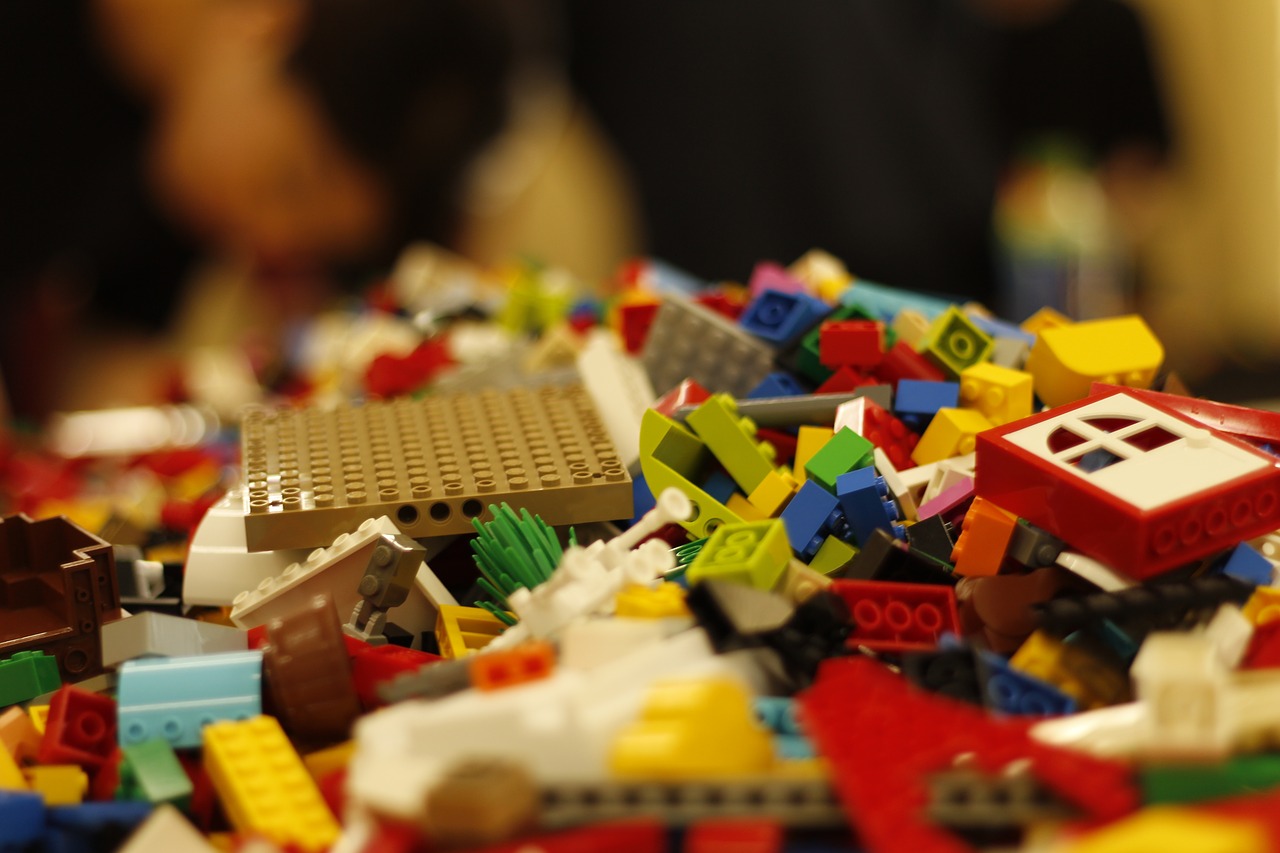 Source: Pixabay
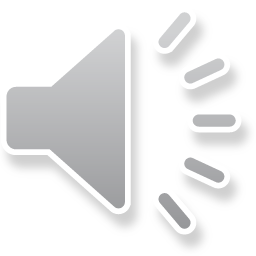 In the sentence
I will play with my Lego.


The verb group will play tells us that this has not happened yet. It will happen in the future.
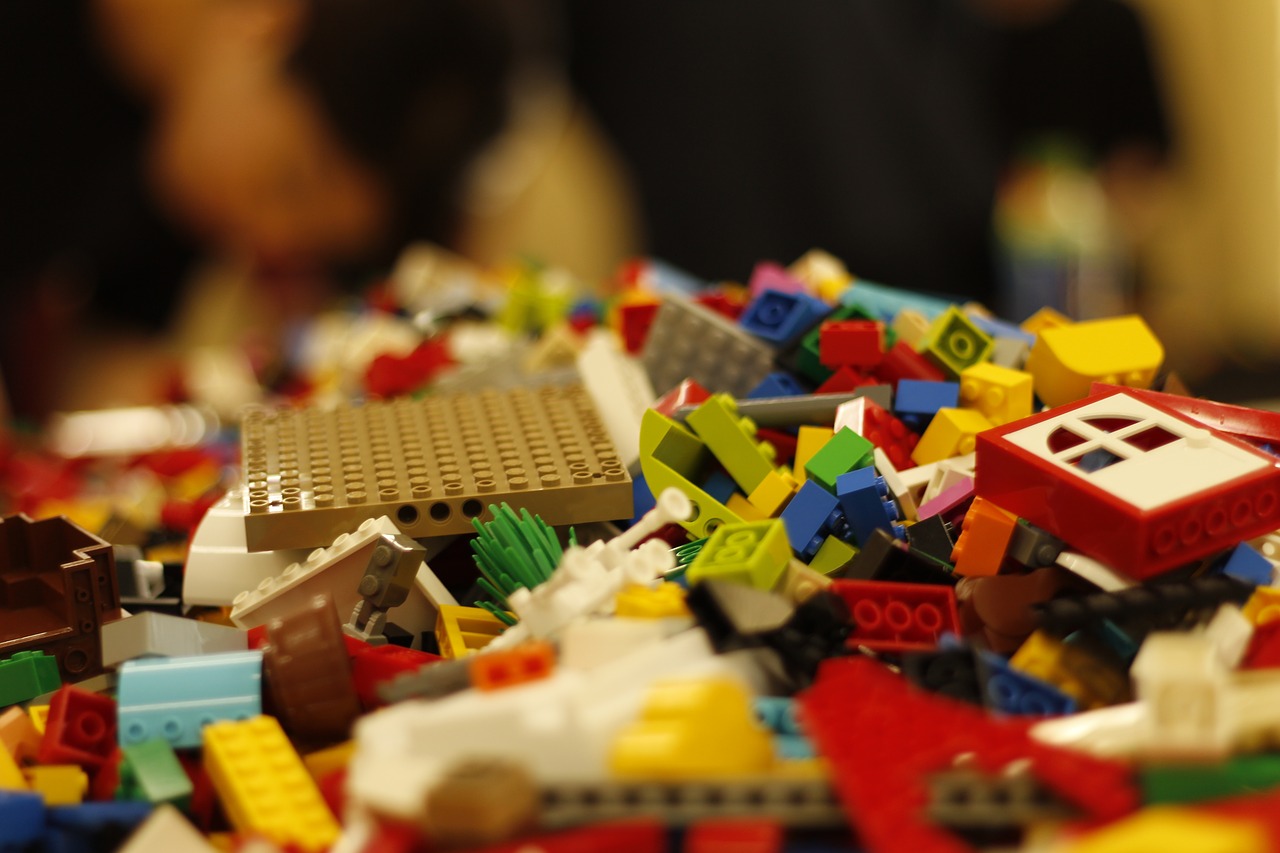 Source: Pixabay
Practise changing the tense
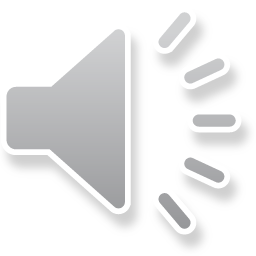 Change the present tense verbs to past and future tense.
You might like to rule a table up like this one.
Can you add the past and future tense verbs to the table?
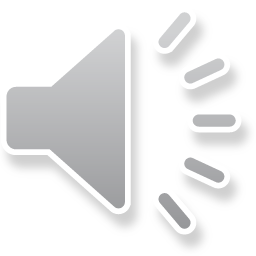 Answer
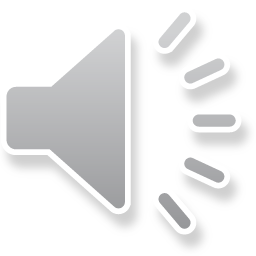 Time to write
Choose a verb and write it in a sentence using present tense. 
For example:
Today I am cooking with my dad.

Can you write your sentence in past and future tense?
For example:
Yesterday I cooked with my dad.
Tomorrow I will cook with my dad.
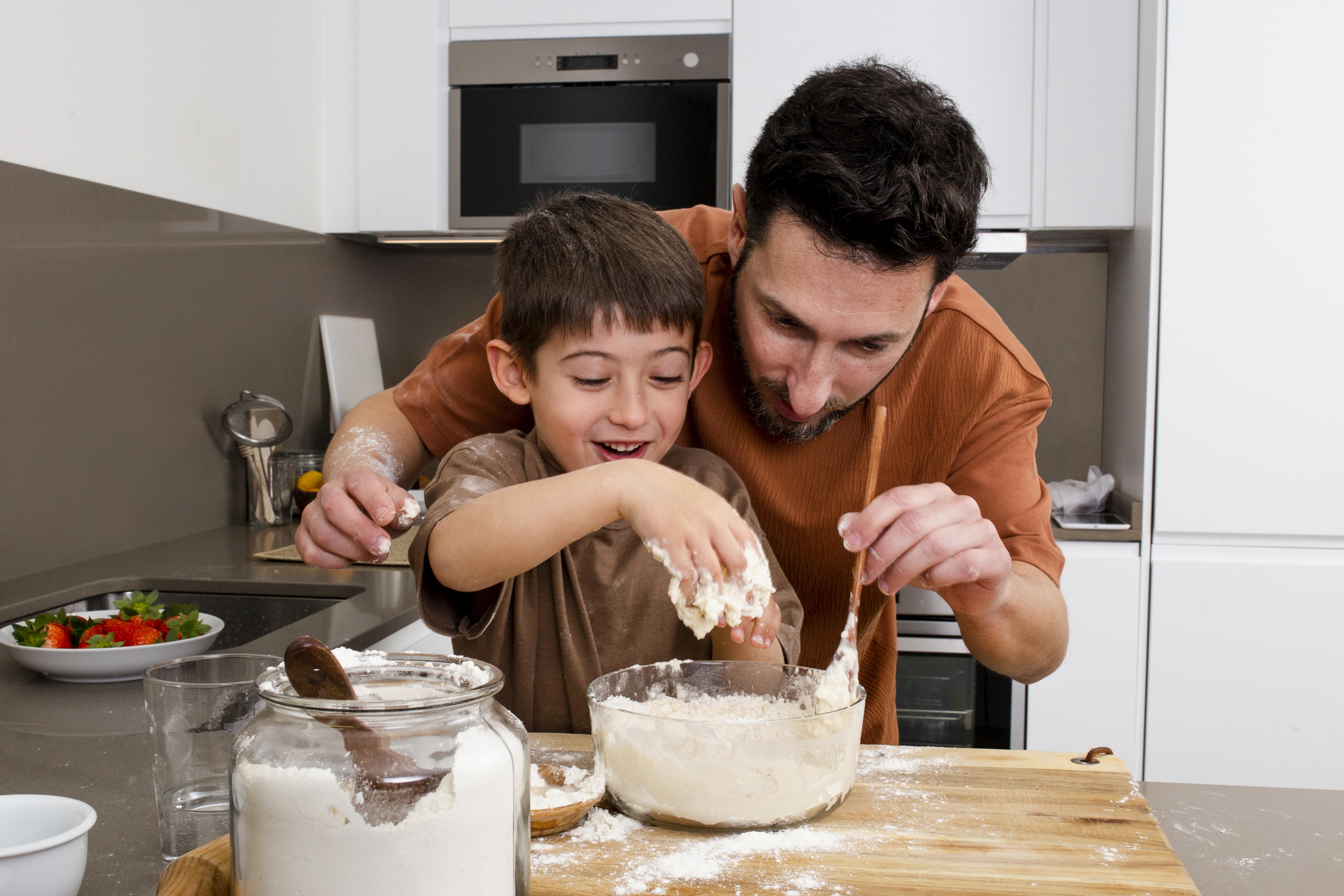 Source: Freepik
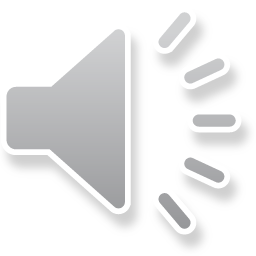 Reflection
Verbs and verb groups tell us when something happens, which is called the tense. 

The 3 main tenses are past tense, present tense and future tense.
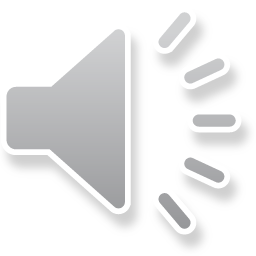 Daily reading routine
Choose something to read.
Find a quiet, comfortable space to read.
Read for 15 to 20 minutes.
Have a chat about what you read with someone else.
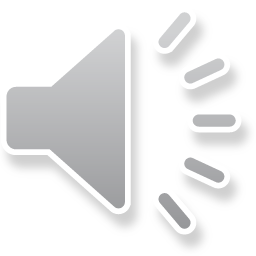